G4练习7
刘倩

中国科学院大学物理科学学院
修改B1， 加入air的参数，让C光穿出液体
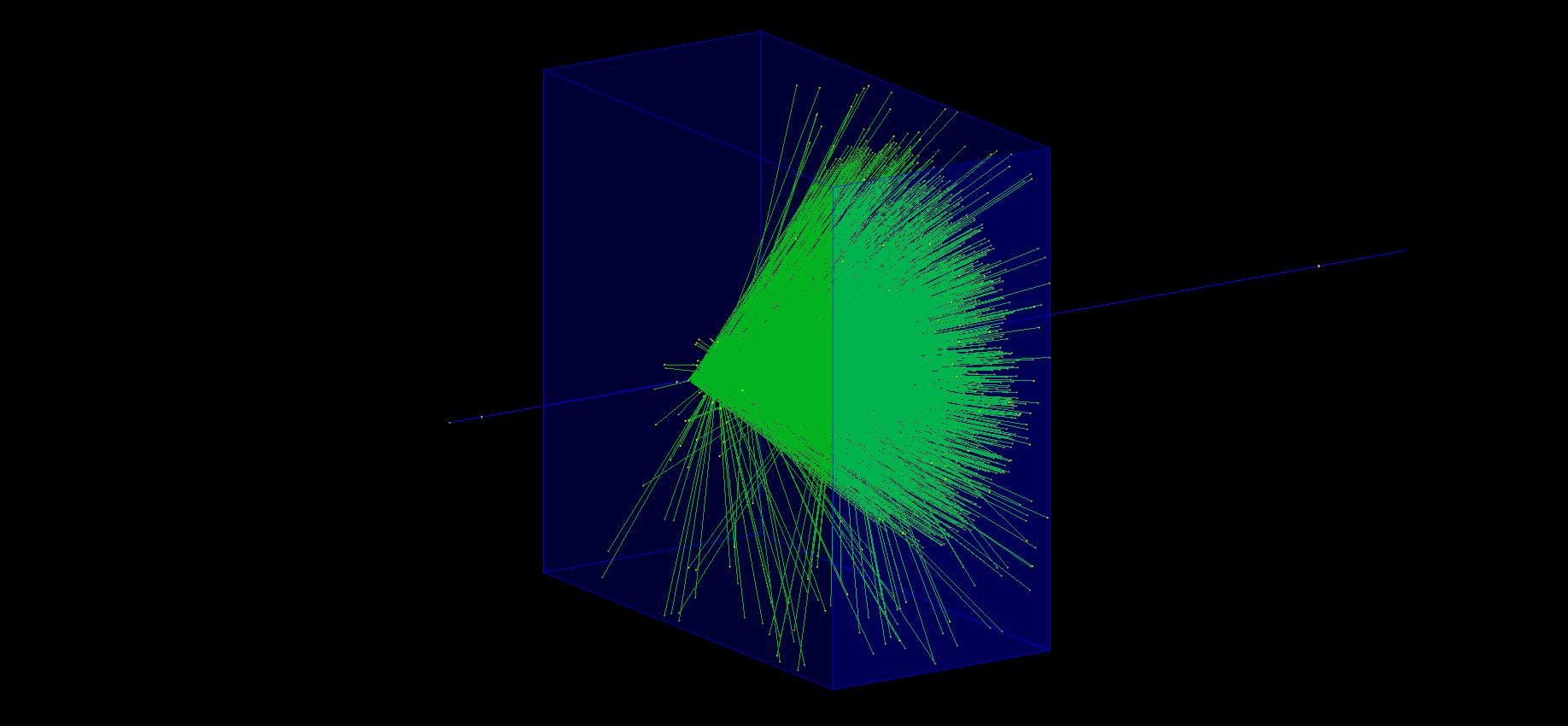 延续上节课的练习
2
修改G05的GDML
新建一个材料：CaF （参考Quartz里的网站，找到CaF的参数，比如有时候文献给的是透过率，要转换为G4需要的参数，如吸收长度）。

用CaF作为辐射体，构造一个平板的CaF的RICH探测器

用这个RICH探测器去摆成一半的圆筒barrel
3
修改G05的MyAnalysisManager
保存Cherenkov光子的出射方向，出射角度，光子能量

在MyG4BasedAnalysis.cc里进行修改
4